الهدف من اجراء هذه الفعالية هو للتوصل لموضوع الدرس وهو التلسكوب.
واجراء الفعالية يكون بالاجابة على الاسئلة بشكل صحيح وبالترتيب. وهذه الاسئلة متعلقة بالمواضيع السابقة التي تعلموها عن مبنى الكون.
اجب عن الاسئلة التالية بشكل صحيح لتتوصل لموضوع الدرس
يمكن الاستعانة بفعالية ”المنظومة الشمسية“ في موقع افاق لحل الاسئلة
الى الفعالية
ما هو طول السنة لكوكب الارض؟
اي من الكواكب التالية هو كوكب سيار قزمي؟
اي كوكب سيار هو الاقرب الى الشمس؟
230
543
بلوتو
زحل
زحل
الزهرة
170
365
المشتري
الارض
عطارد
المريخ
مكون بالاساس من جليد وغبار.
فمن انا؟
انا مجموعة كواكب مكونة من الصخور 
ويسمونني كواكب ارضية؟
زحل,المريخ,عطارد,نبتون
النجم
الكويكب
الارض,المريخ,الزهرة,عطارد
الكوكب
المذنب
نبتون,الارض,الزهرة,زحل
لقد اخطأت
حاول مرة اخرى
ما هو طول السنة لكوكب الارض؟
اي من الكواكب التالية هو كوكب سيار قزمي؟
230
543
بلوتو
زحل
170
365
المشتري
الارض
مكون بالاساس من جليد وغبار.
فمن انا؟
انا مجموعة كواكب مكونة من الصخور 
ويسمونني كواكب ارضية؟
زحل,المريخ,عطارد,نبتون
النجم
الكويكب
الارض,المريخ,الزهرة,عطارد
الكوكب
المذنب
نبتون,الارض,الزهرة,زحل
لقد اخطأت
حاول مرة اخرى
ما هو طول السنة لكوكب الارض؟
230
543
170
365
مكون بالاساس من جليد وغبار.
فمن انا؟
انا مجموعة كواكب مكونة من الصخور 
ويسمونني كواكب ارضية؟
زحل,المريخ,عطارد,نبتون
النجم
الكويكب
الارض,المريخ,الزهرة,عطارد
الكوكب
المذنب
نبتون,الارض,الزهرة,زحل
لقد اخطأت
حاول مرة اخرى
مكون بالاساس من جليد وغبار.
فمن انا؟
انا مجموعة كواكب مكونة من الصخور 
ويسمونني كواكب ارضية؟
زحل,المريخ,عطارد,نبتون
النجم
الكويكب
الارض,المريخ,الزهرة,عطارد
الكوكب
المذنب
نبتون,الارض,الزهرة,زحل
لقد اخطأت
حاول مرة اخرى
انا مجموعة كواكب مكونة من الصخور 
ويسمونني كواكب ارضية؟
زحل,المريخ,عطارد,نبتون
الارض,المريخ,الزهرة,عطارد
نبتون,الارض,الزهرة,زحل
لقد اخطأت
حاول مرة اخرى
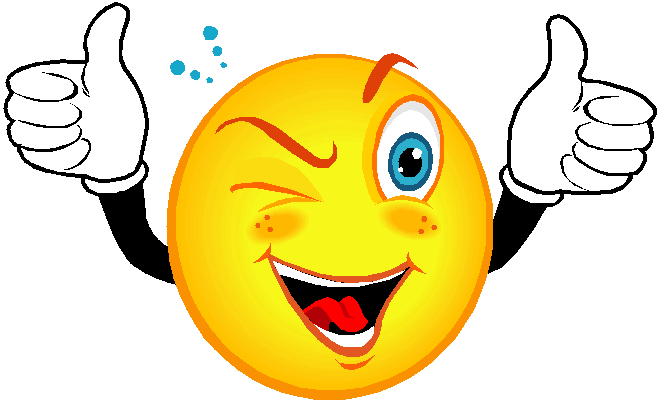 التلسكوب
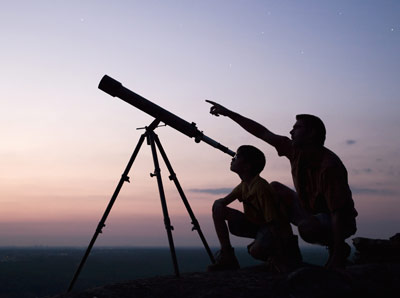 قصة جاليليو جليلي والتلسكوب